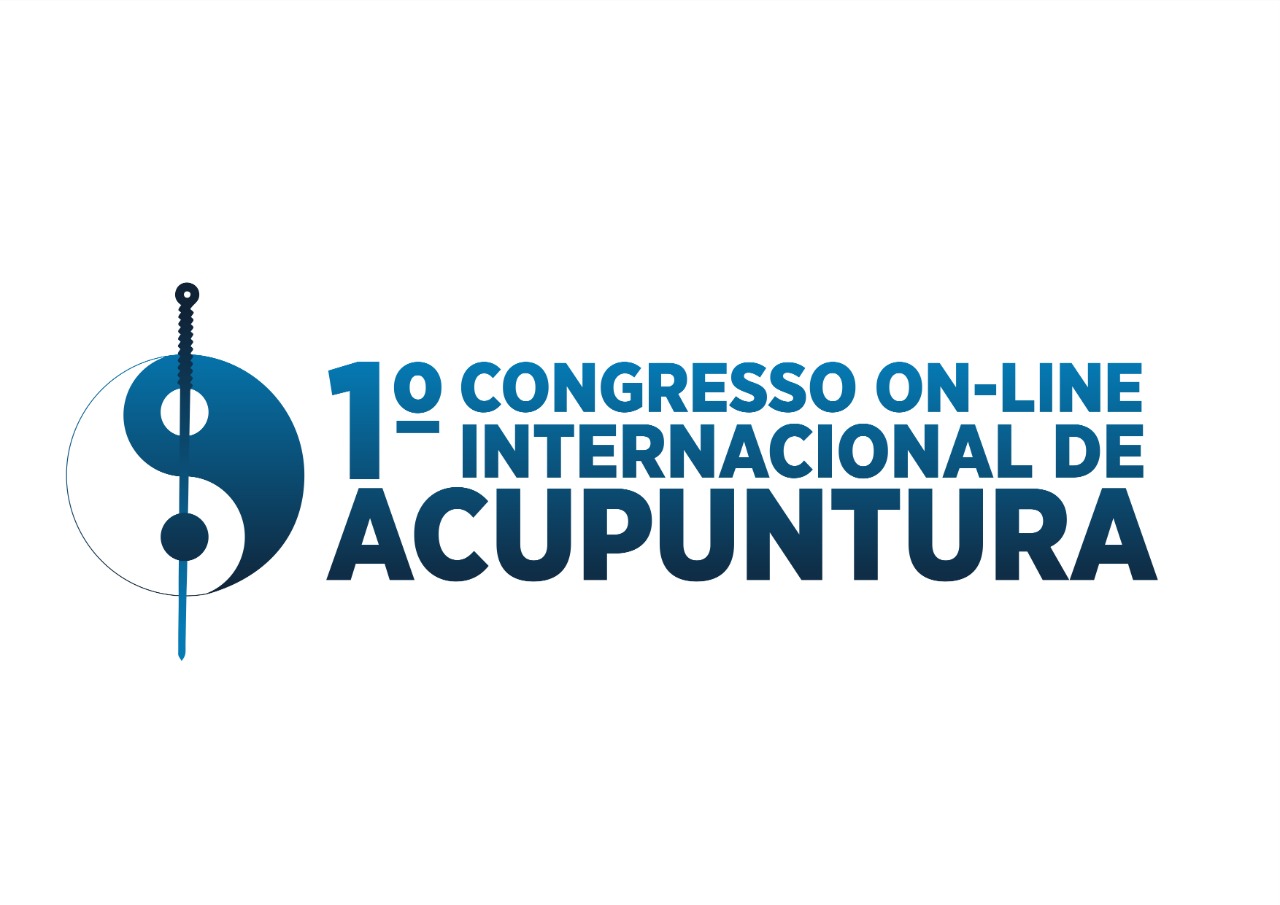 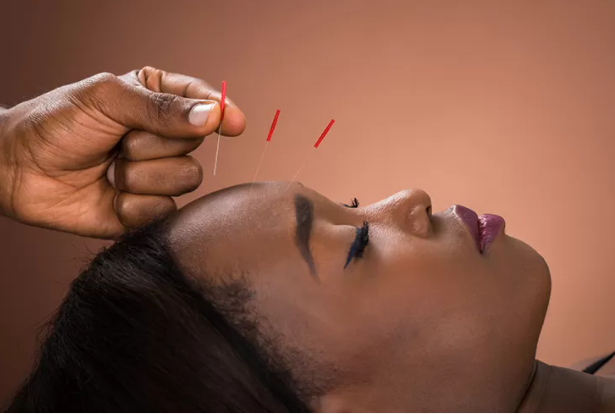 TÍTULO DO TRABALHO EM CAIXA ALTA
Nome completo do 1º autor
Nome completo do 2º autor
Nome completo do 3º autor
Nome completo do 4º autor
Nome completo do 5º autor
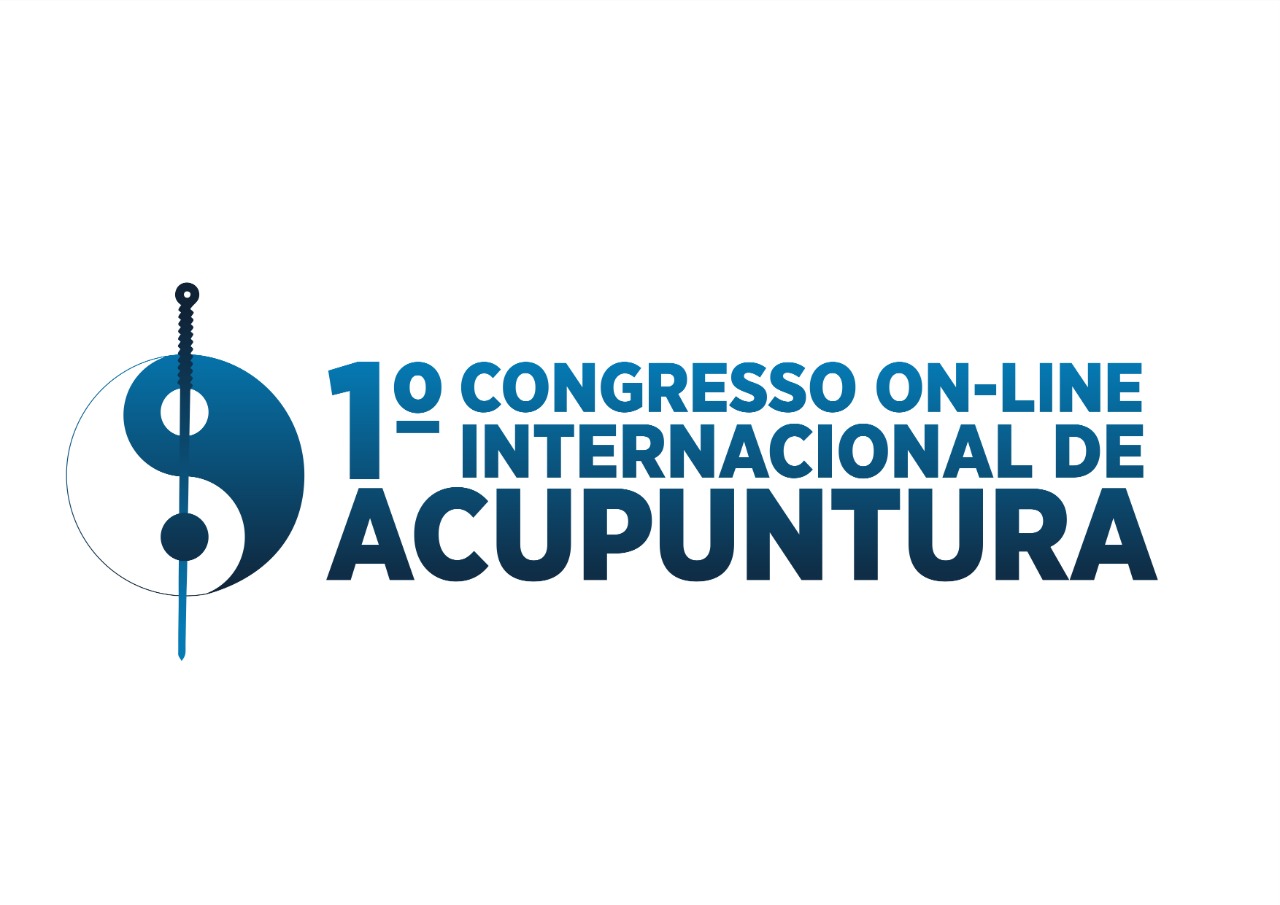 INTRODUÇÃO
O número de slides destinado a cada tópico pode ser modificado por cada autor para adequar-se melhor a sua necessidade.
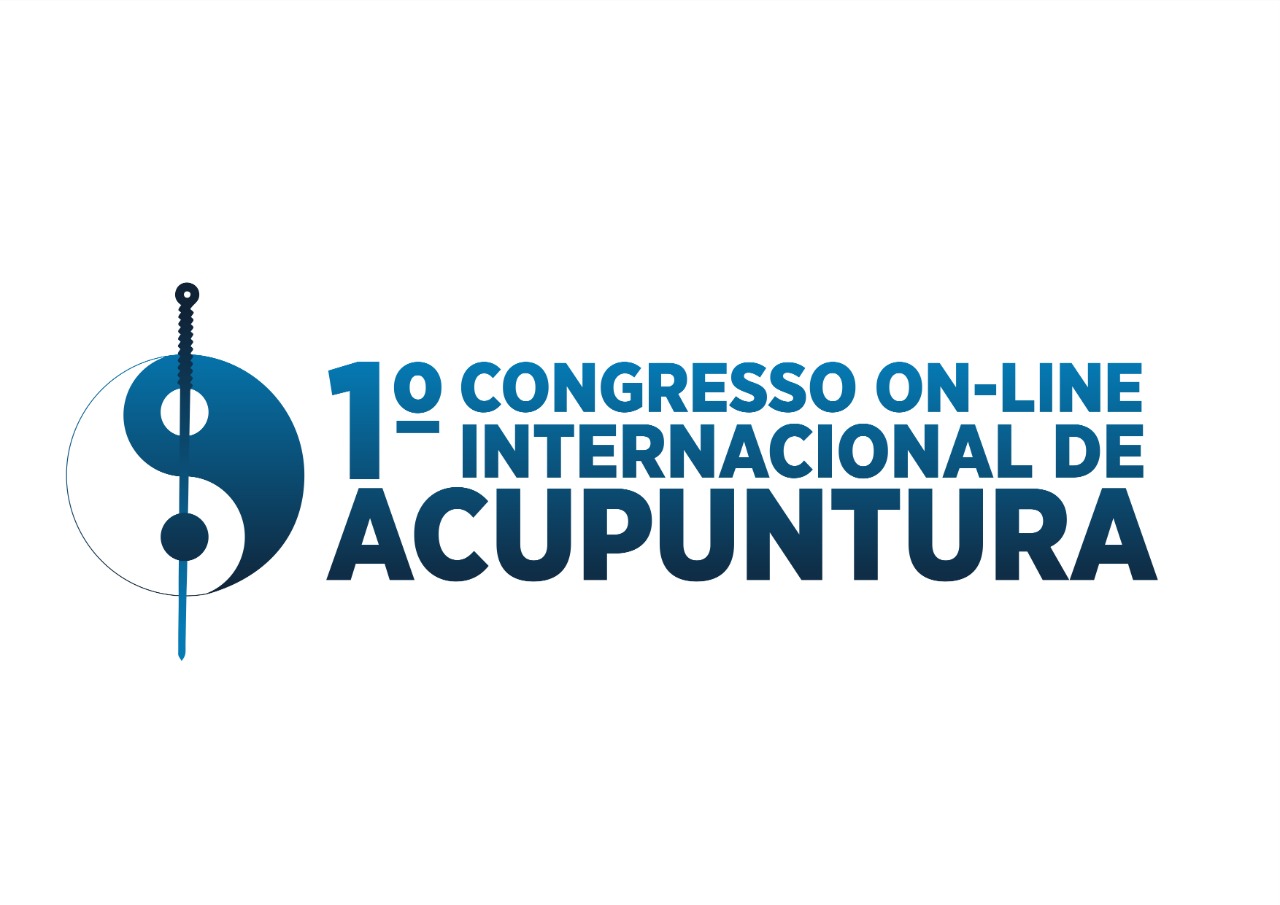 INTRODUÇÃO
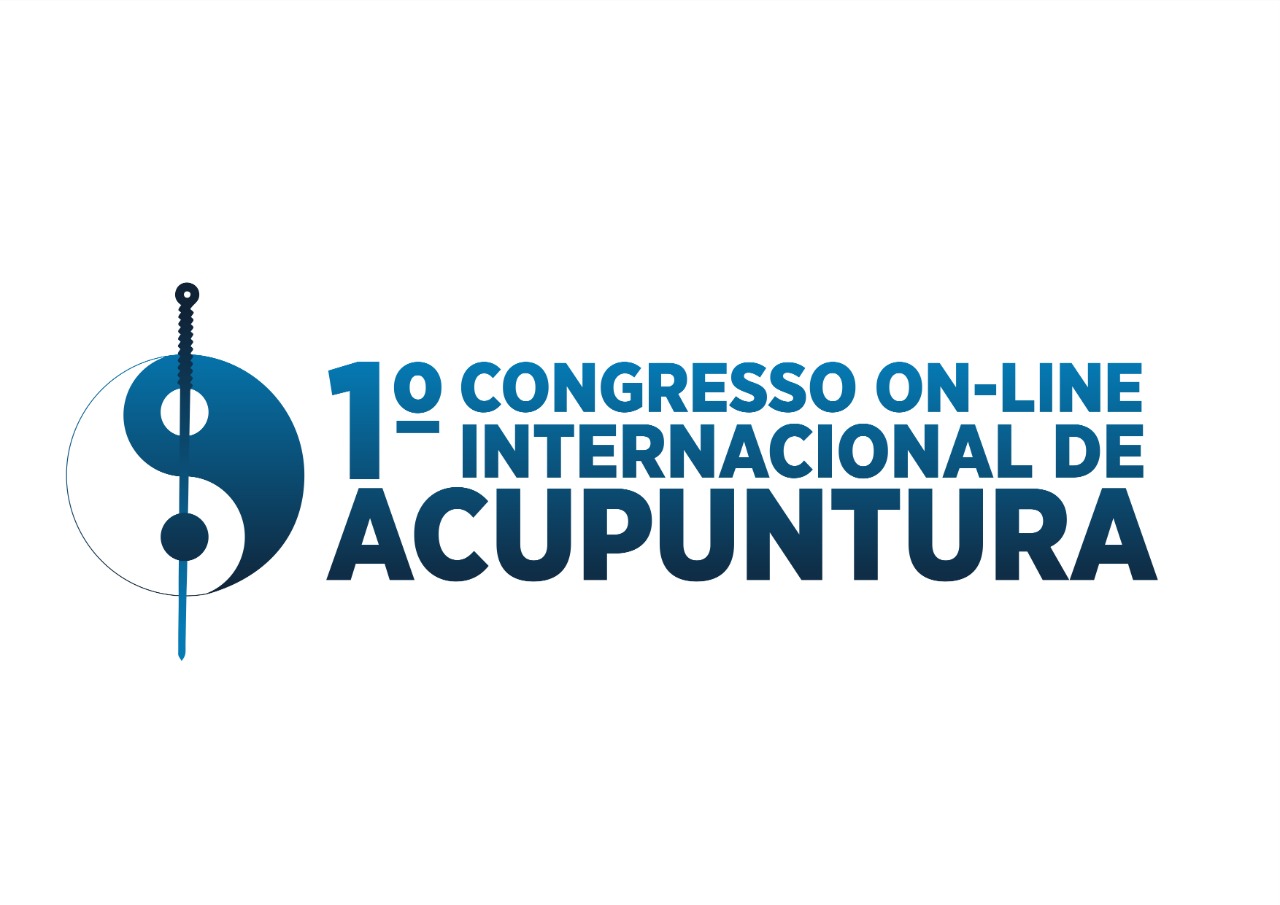 INTRODUÇÃO
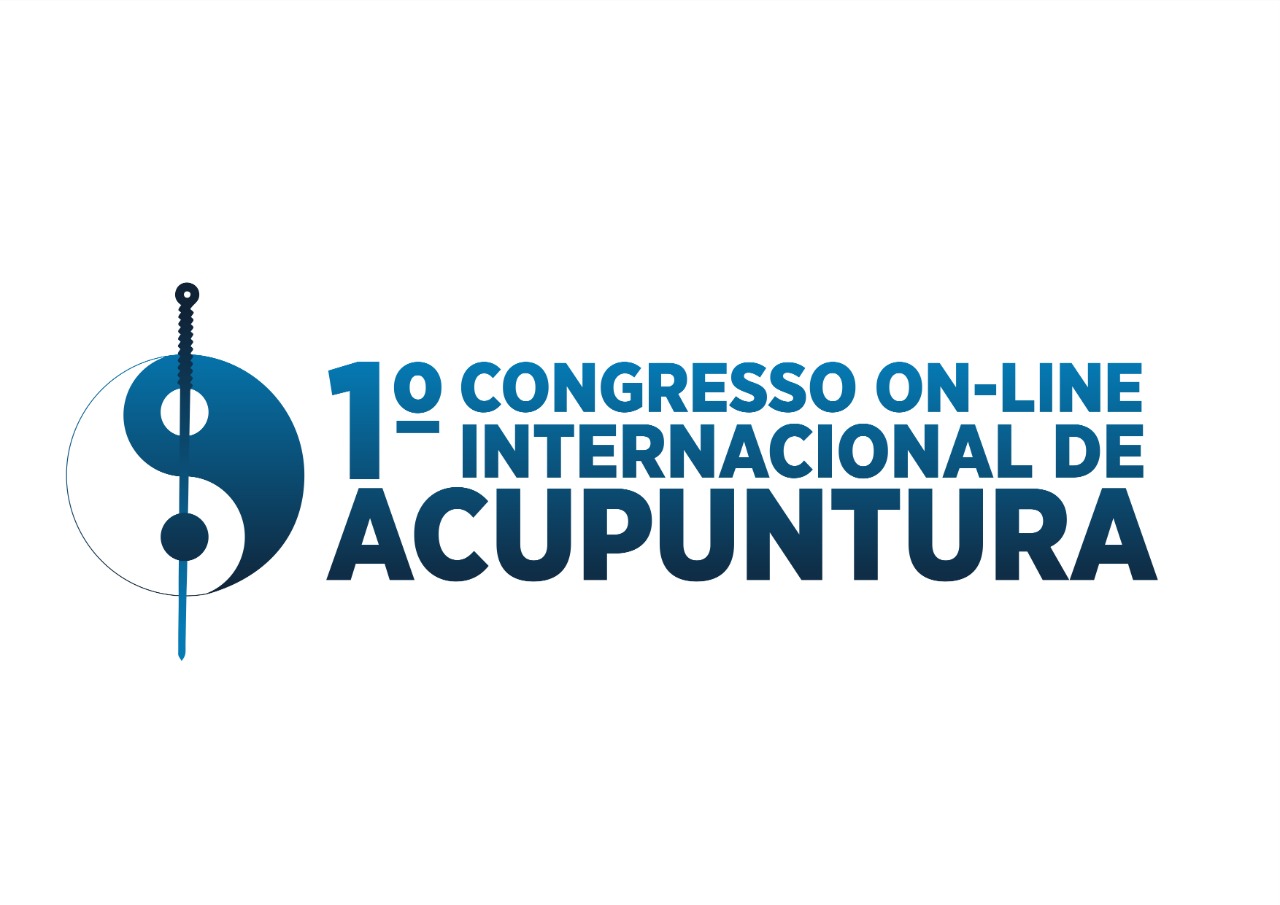 OBJETIVO
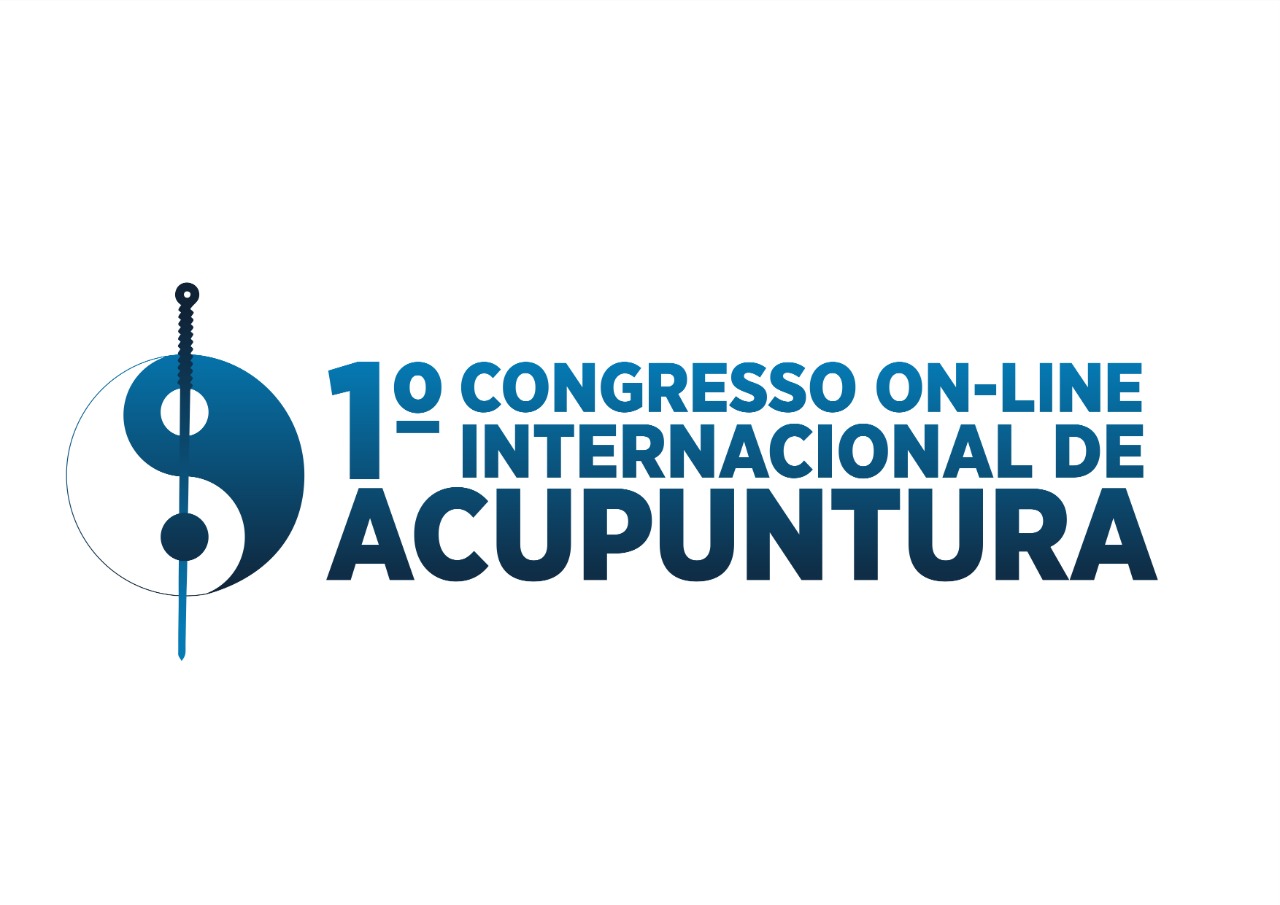 OBJETIVO
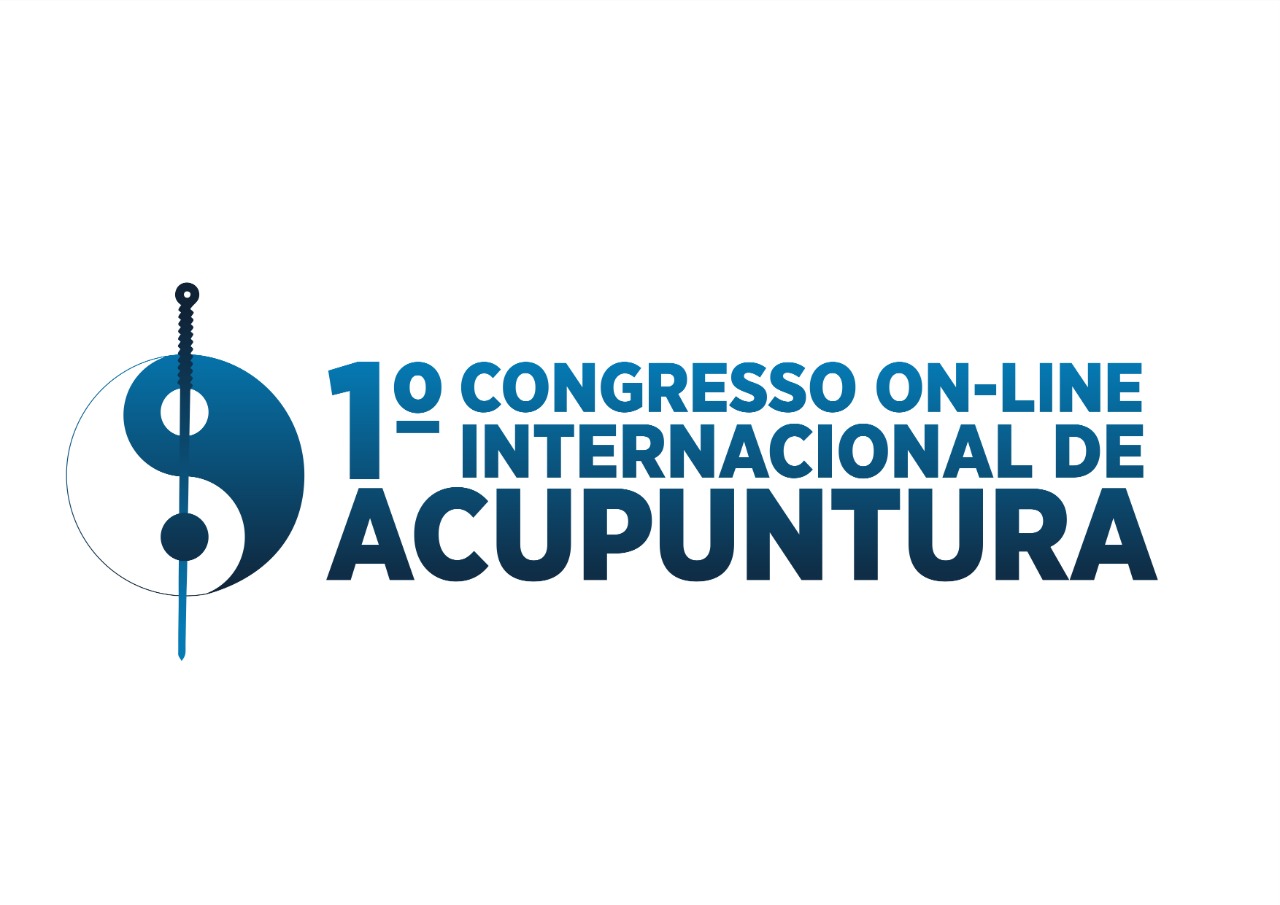 OBJETIVO
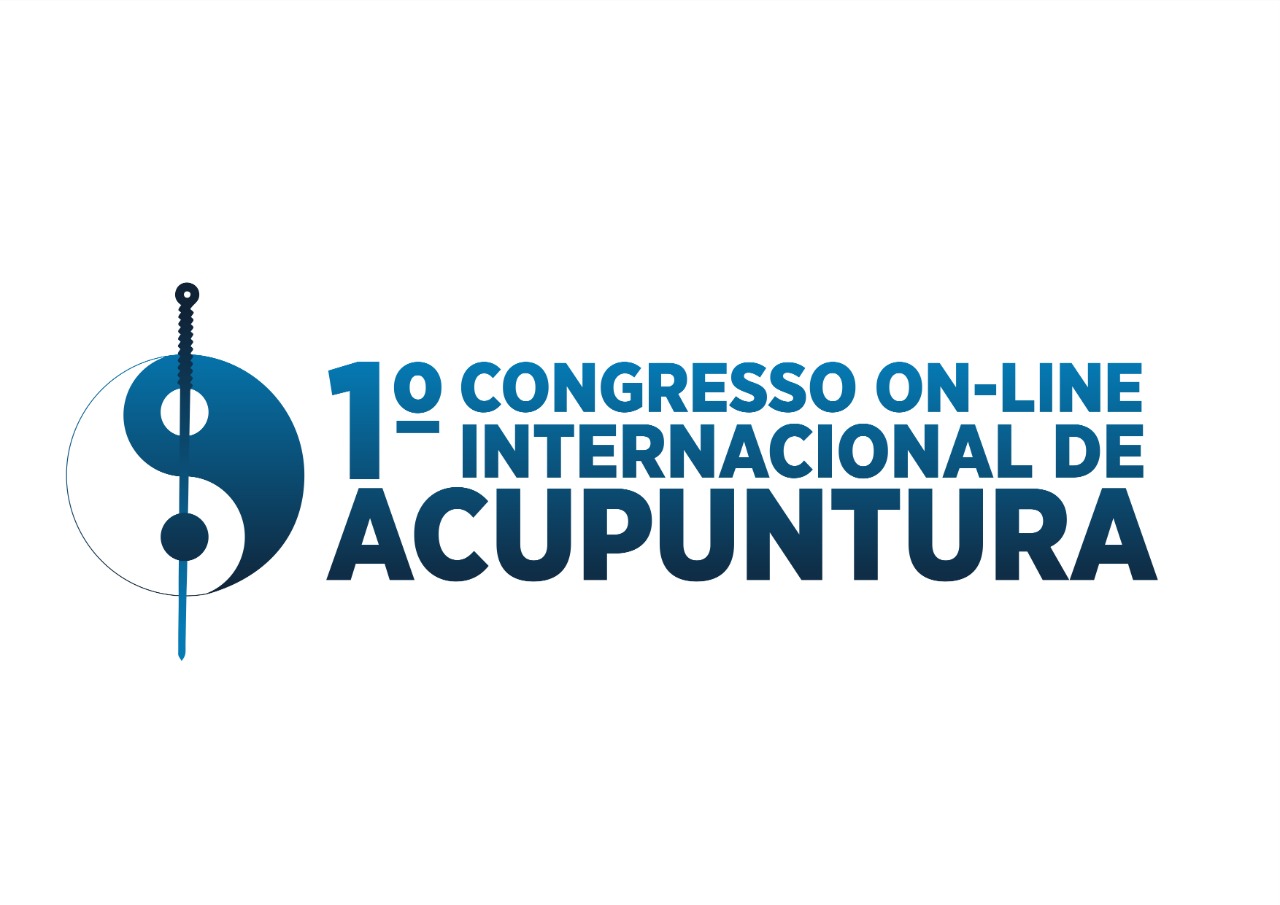 MATERIAL E MÉTODOS
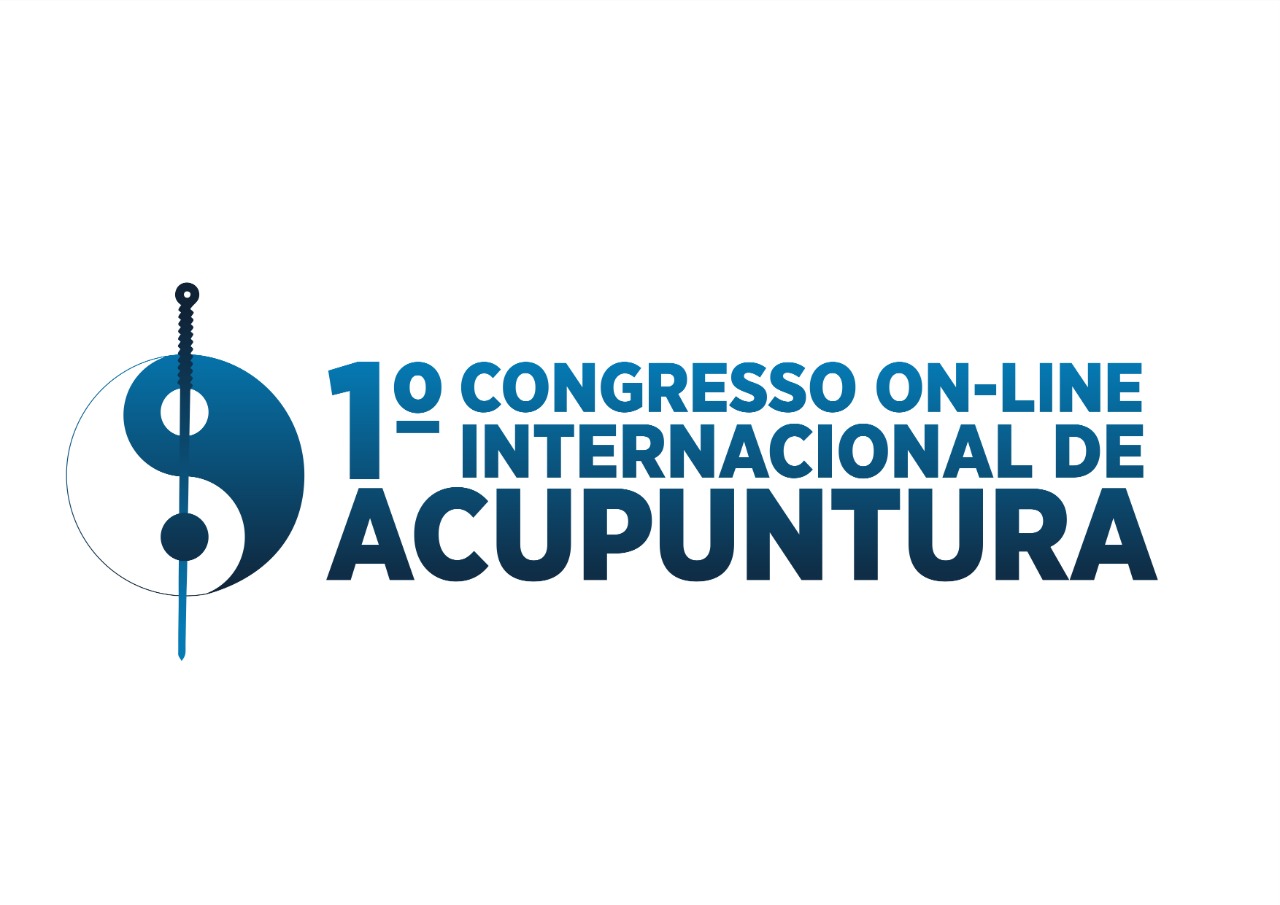 MATERIAL E MÉTODOS
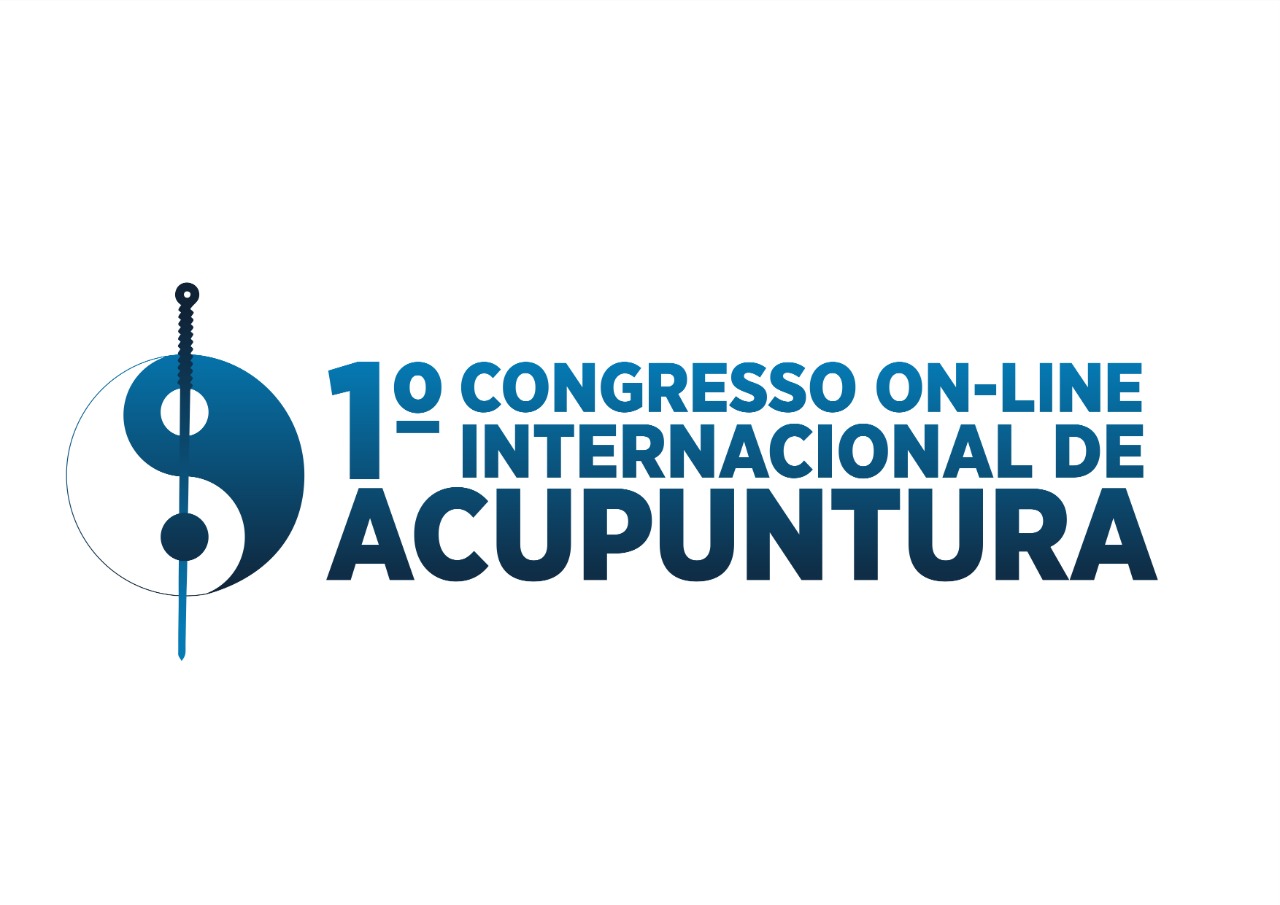 MATERIAL E MÉTODOS
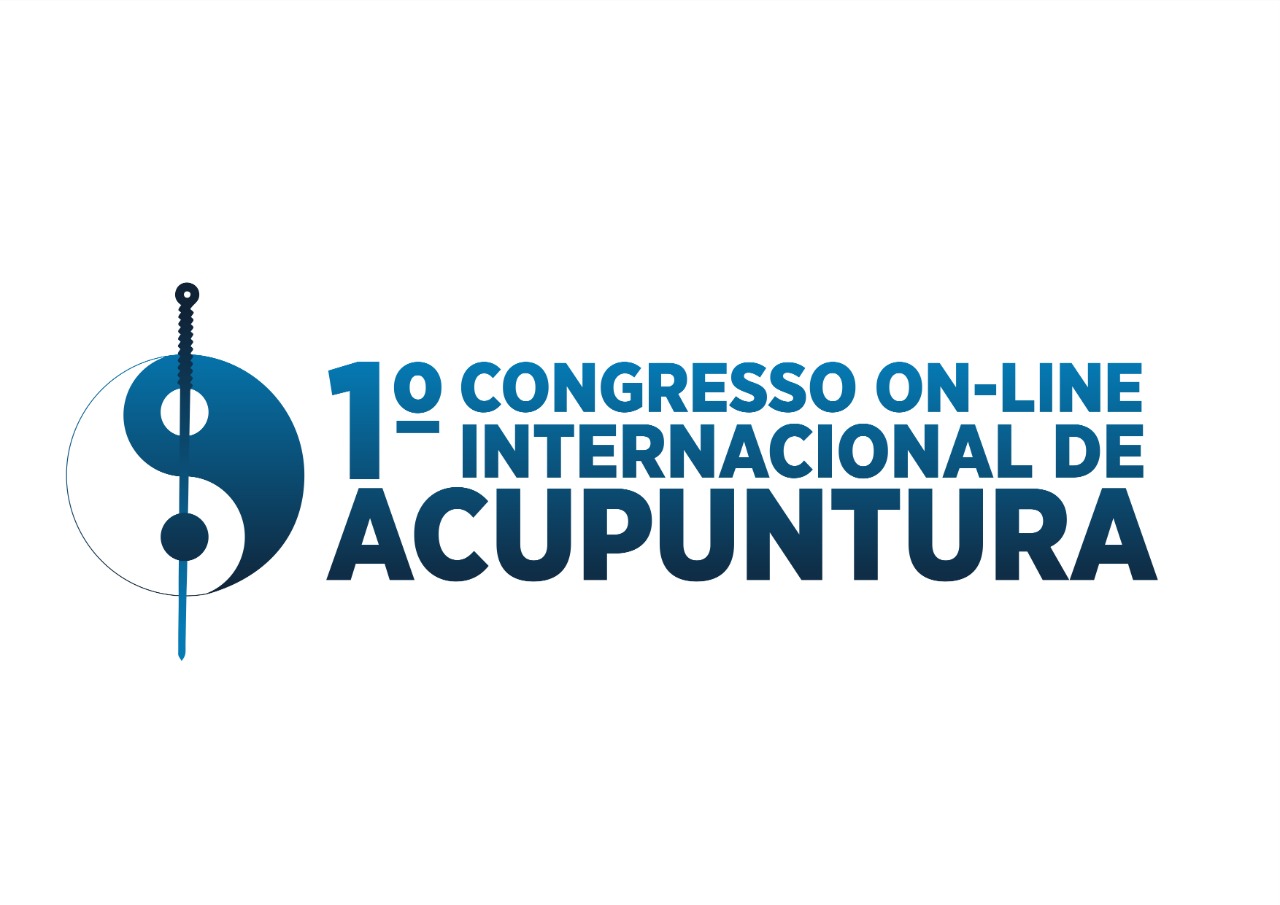 RESULTADOS E DISCUSSÃO
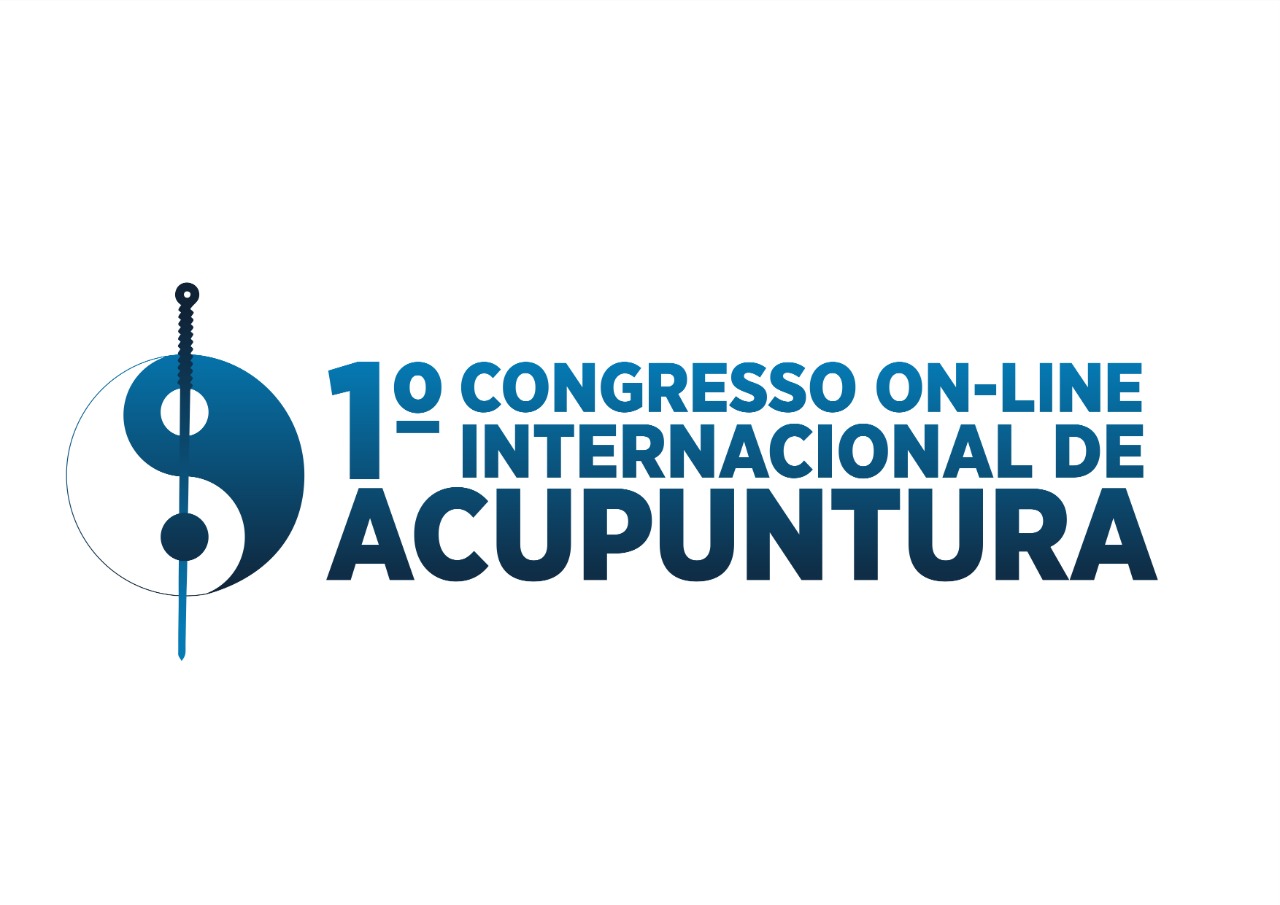 RESULTADOS E DISCUSSÃO
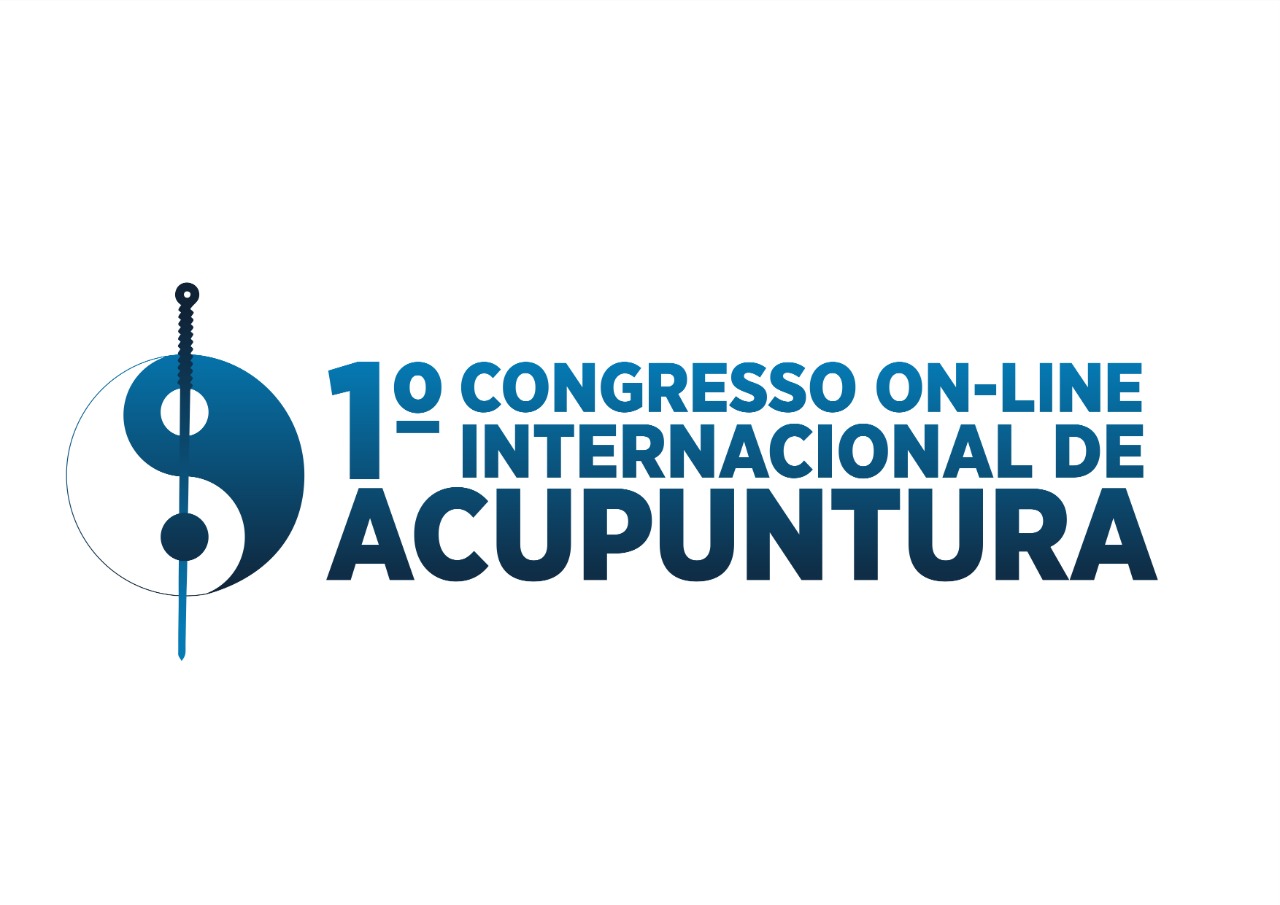 CONCLUSÃO
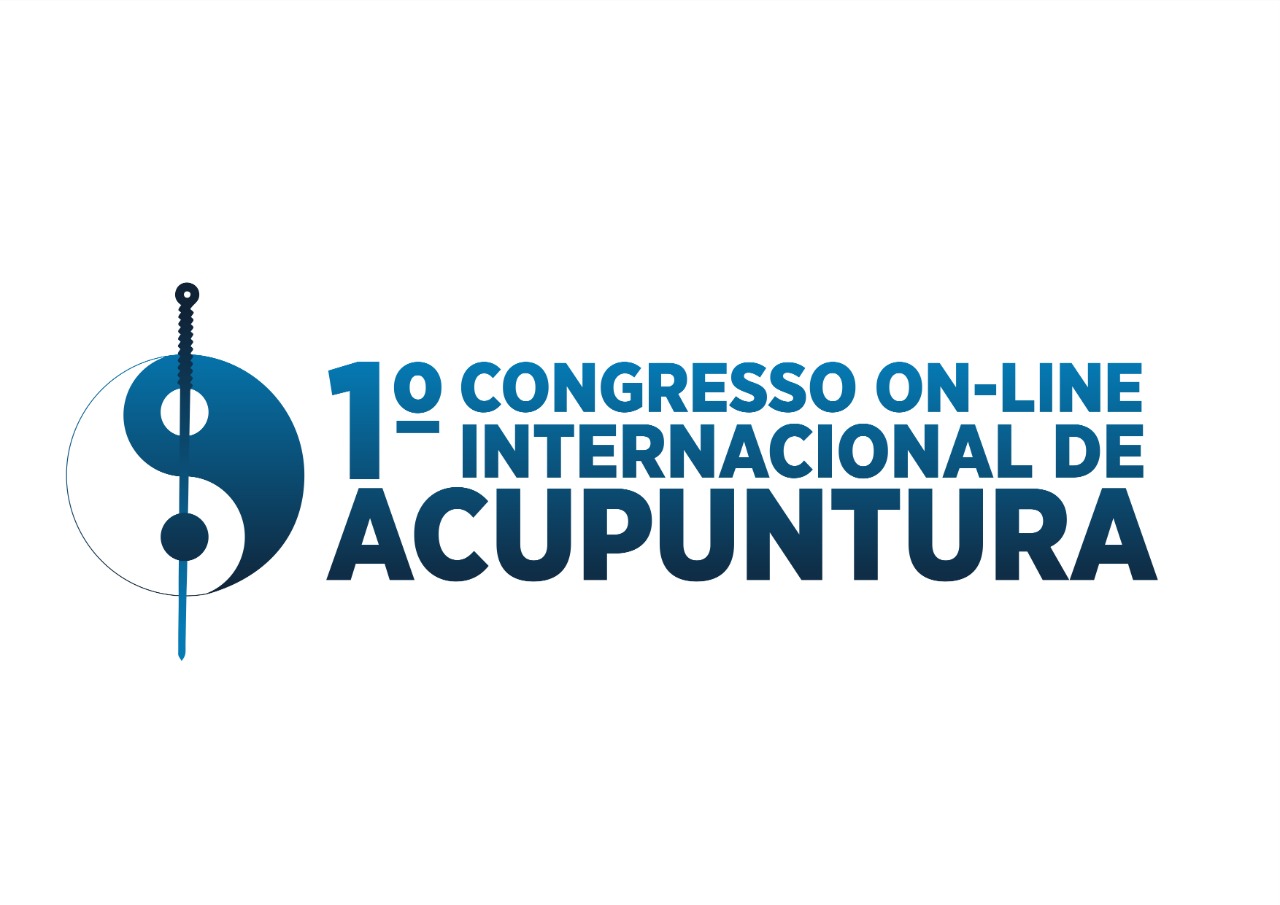 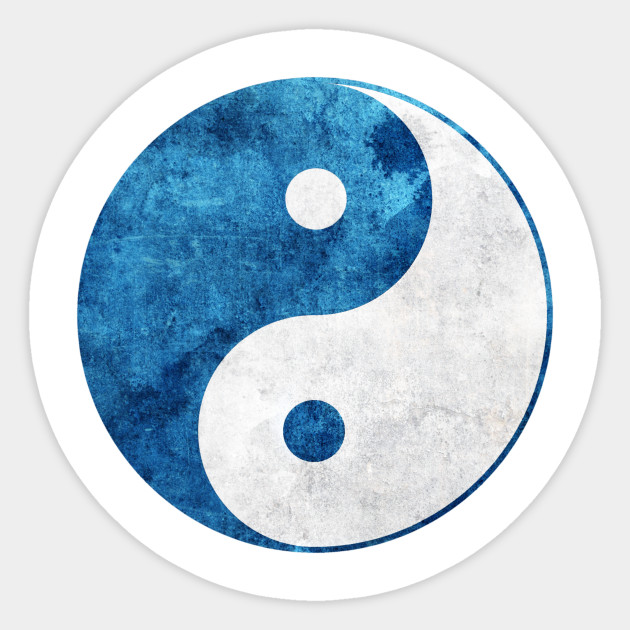 OBRIGADO
Nome do apresentador
E-mail